ESTATICA Y RESISTENCIA DE LOS MATERIALES
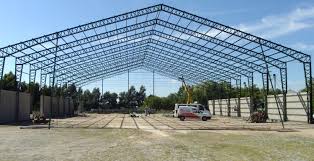 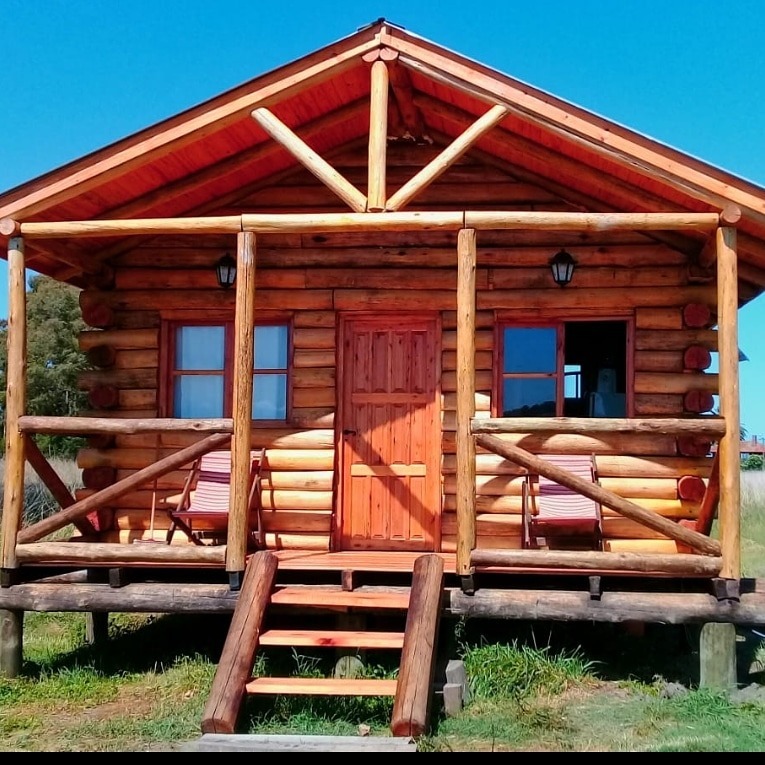 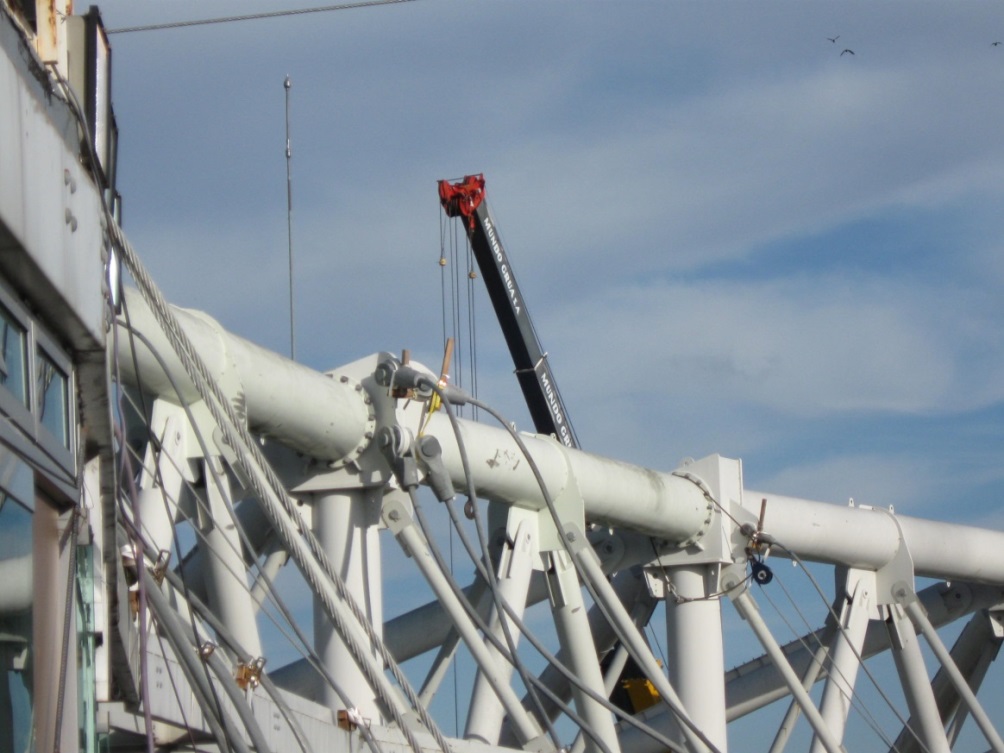 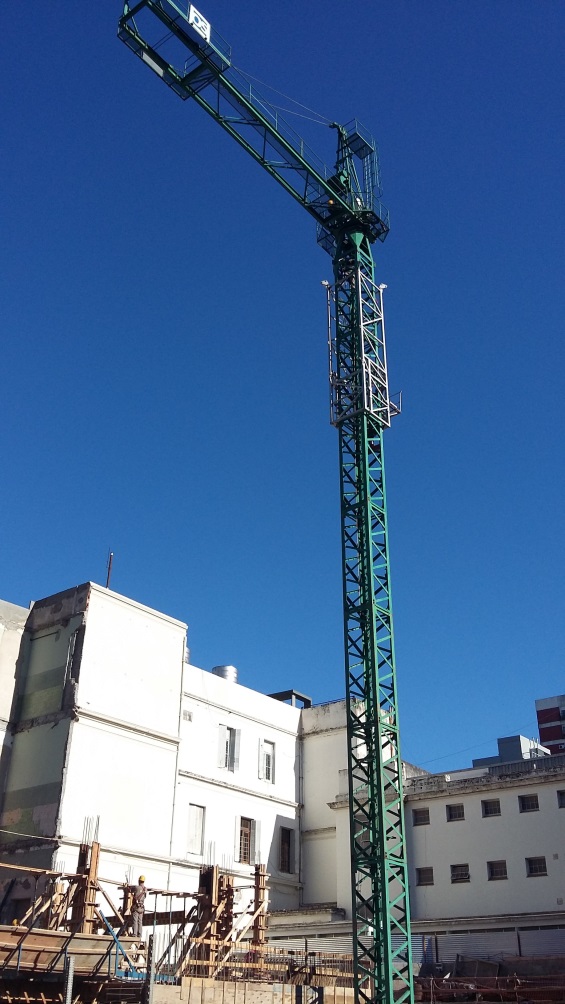 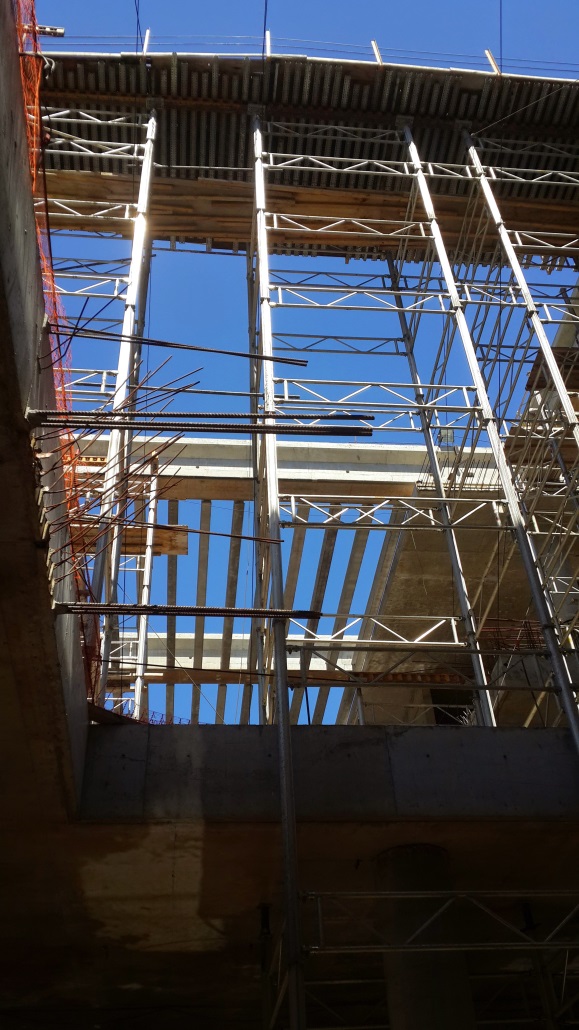 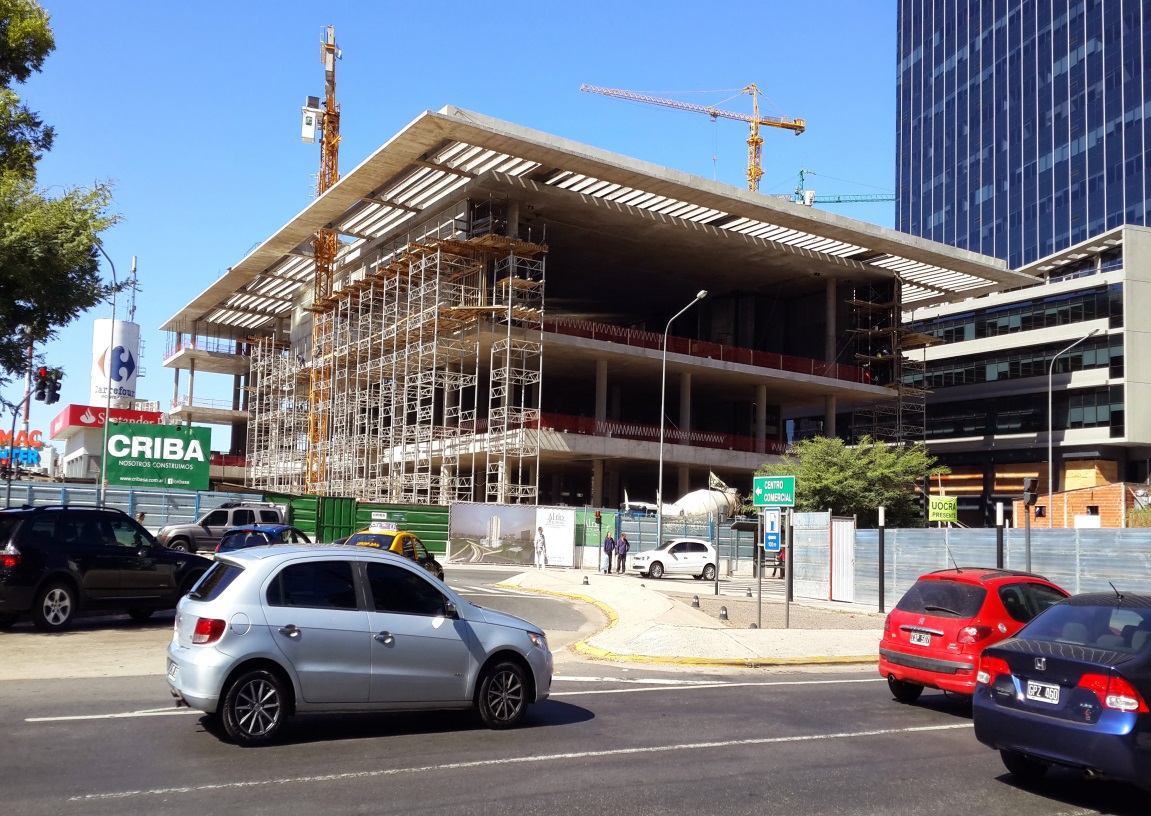 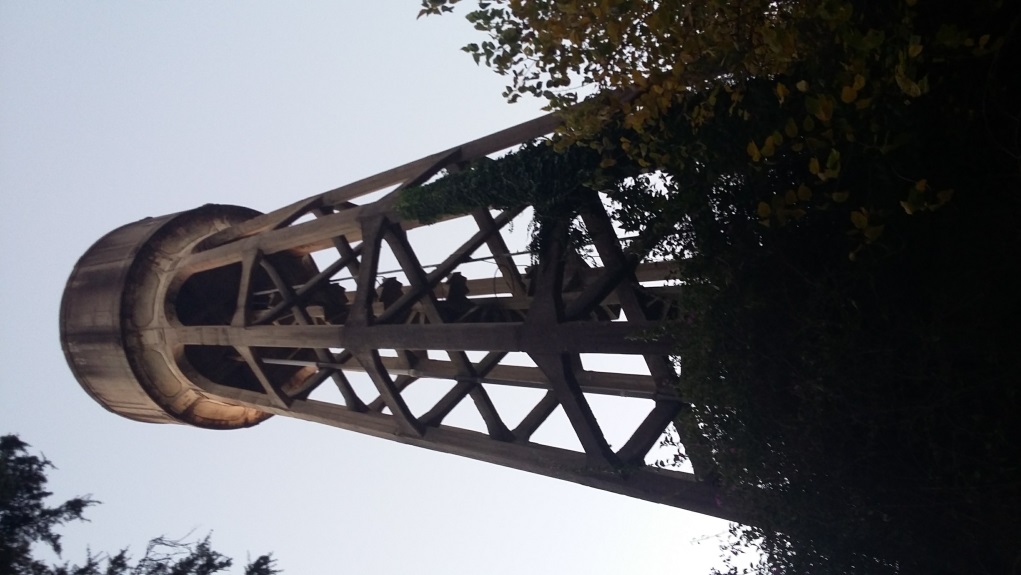 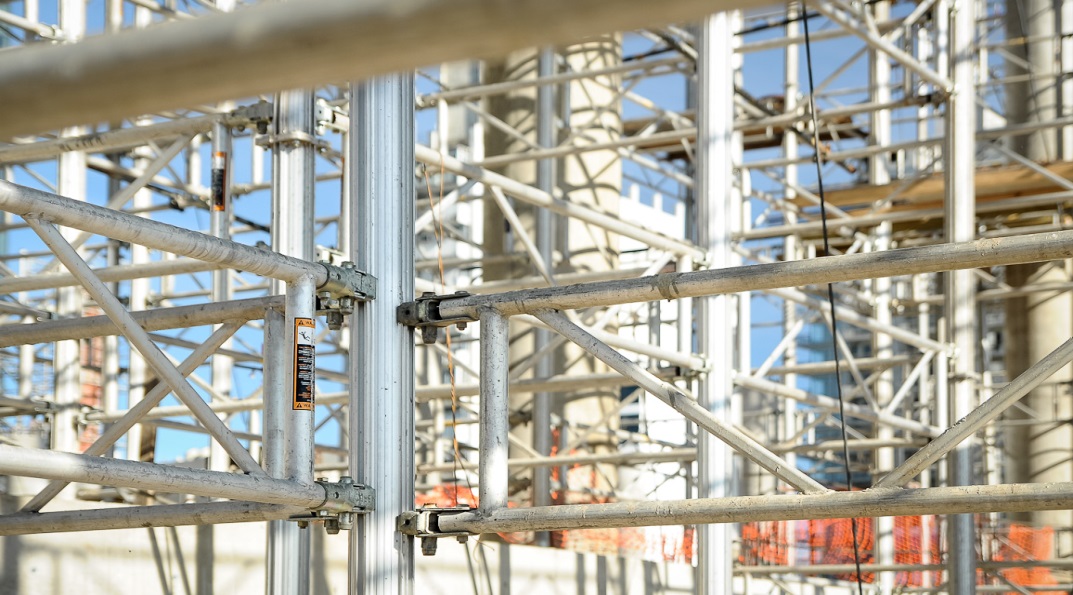 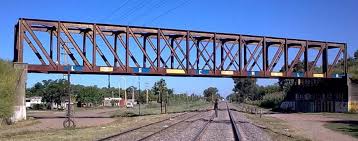 ESTADIO UNICO DE LA PLATA Anillo de Compresion Torres Weik Montaje Torre Grúa – Tanque de Agua – Cabreada Madera Tinglado Metalico – Puente Ferroviario – CUBO Apuntalamiento
ERM CURSO 2 - LADAGA
HIPOTESIS ADOPTADAS
LINEALIDAD MECANICA
	Relación Lineal entre Carga aplicada y 	Desplazamientos.

LINEALIDAD ESTATICA
	Las cargas están aplicadas en su posición original

LINEALIDAD GEOMETRICA
	Pequeños desplazamientos.
	tga  sena a
ERM CURSO 2 - LADAGA
ESTATICA
√ SISTEMA DE FUERZAS

√ FUERZAS DISTRIBUIDAS

SISTEMAS RETICULADOS

DIAGRAMAS DE 
   ALMA LLENA
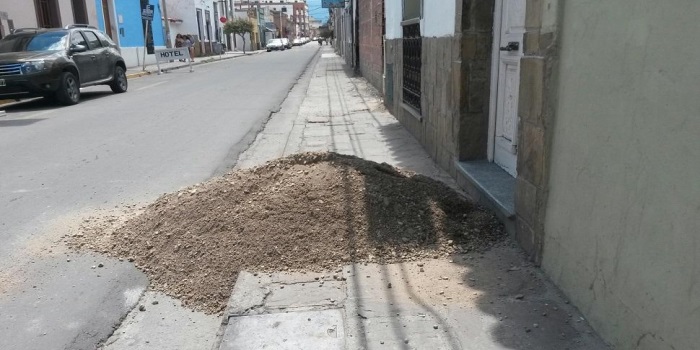 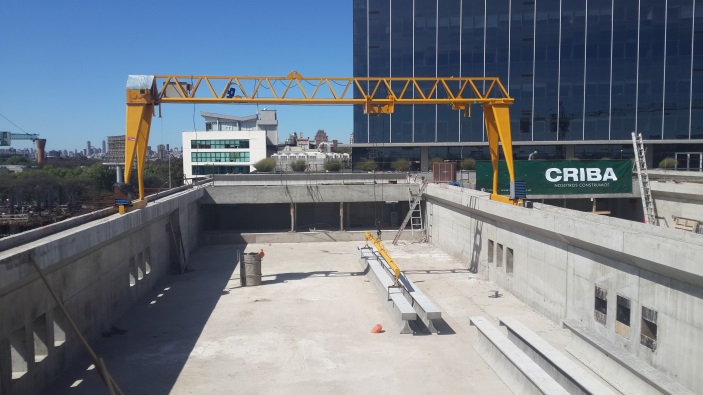 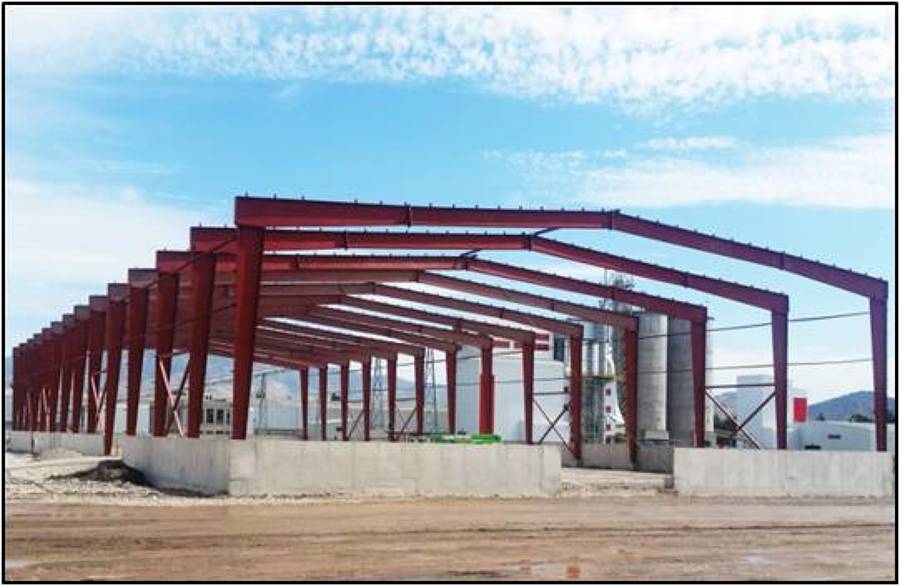 ERM CURSO 2 - LADAGA
SISTEMAS RETICULADOS
ESFUERZO NORMAL
A y B son 2 puntos unidos por una barra AB.
Aplicamos en A y B un sistema nulo de dos fuerzas Opuestas P y –P (Recta Accion  con eje barra).
Sistema está en equilibrio
Eliminamos la barra 
 Los puntos Ay B se alejan.  Se rompió el equilibrio. 
Para Restituirlo tengo que aplicar P y –P.  Son Esfuerzos Internos de la barra.
x
A
P
B
P
-P
-P
y
ESFUERZO NORMAL
ESFUERZO DE  TRACCION (+) 
                  En la barra


         En los nudos (A y B)
ESFUERZO DE  COMPRESION (-) 
                  En la barra


         En los nudos (A y B)
B
N
+
A
N
B
N
-
A
N
ERM CURSO 2 - LADAGA
SISTEMAS RETICULADOS
RETICULADOS – GENERACION - DEFINICION
1 Barra: 3 GL
3 Barras unidas abiertas : 5 GL
x
A
B
3 Barras Cadena Cerrada : 3 GL
Si agrego 2 chapas: 5GL
Si a esas 2 chapas las uno: 3GL
y
Condición de Rigidez de un reticulado plano: b= 2v-3   b: barras;   v: vértices
Condición de Rigidez es necesaria pero no suficiente. Puede haber vinculación aparente interna.
UN RETICULADO ES UN SISTEMA FORMADO POR BARRAS BIARTICULADAS UNIDAS ENTRE SI FORMANDO TRIANGULOS Y EL SISTEMA DE FUERZAS ACTUANTES DEBE ESTAR APLICADO EN LOS NUDOS
ERM CURSO 2 - LADAGA
SISTEMAS RETICULADOS
TIPOS - ELEMENTOS
MONTANTES
Cerchas:  (Vigas Techos)
CORDON SUPERIOR
DIAGONALES
CORDON INFERIOR
Viga Warren:
ERM CURSO 2 - LADAGA
SISTEMAS RETICULADOS
CALCULO DE LOS ESFUERZOS
F
F
Nudo
Barra
F
Nudo
Barra
Barra
Nudo
Barra
F
ERM CURSO 2 - LADAGA
SISTEMAS RETICULADOS
CALCULO DE LOS ESFUERZOS
1. EQUILIBRIO EN NUDOS
F1
F1:  10 t
F2:  15 t
F2
3 m
4 m
1. Análisis Cinemático.
Externo: Es 1 chapa, como la normal del apoyo móvil no pasa por el    apoyo fijo, no hay vinculación aparente.
Interno: 
Cumple la condición de rigidez: b=2v-3 -  v: 5 b= 2*5-3=7
El reticulado está formado por triángulos unidos entre si.
ERM CURSO 2 - LADAGA
SISTEMAS RETICULADOS
CALCULO DE LOS ESFUERZOS
1. EQUILIBRIO EN NUDOS
2. Elijo Terna de Referencia
1
F1
F1:  10 t
F2:  15 t
N12
F2
2
N13
N25
3 m
N23
N24
3
5
4
HA
N45
N34
VB
4 m
VA
4. Numero los nudos
5. Pongo en Evidencia los esfuerzos internos en los nudos. 
    Elijo el positivo (tracción)
x
ESFUERZO DE  TRACCION (+) 
        En los nudos (A y B)
N
N
y
+
ERM CURSO 2 - LADAGA
SISTEMAS RETICULADOS
CALCULO DE LOS ESFUERZOS
1. EQUILIBRIO EN NUDOS
1
10
N12
15
5 m
3. Planteo las ecuaciones de Equilibrio en todos los nudos.
2
N13
N25
3 m
N23
N24
Nudo 5   ∑ Fx=0    N45 + Nx25= 0  N45= 20
              ∑ Fy=0    -Ny25- 15 = 0     Ny25=-15
              3/5= Ny25/N25                      N25 = -25
3
5
4
10
N45
N34
15
4 m
Nudo 4   ∑ Fx=0    -N45 + N34= 0  N34= 20
              ∑ Fy=0    -N24 = 0            N24 = 0
Nudo 3  ∑ Fx=0  10 –Nx23 - N34= 0 
                           10– Nx23 - (20) =0 
                           Nx23=-10
               2/2,5= Nx23/N23   N23 = -12,5
              ∑ Fy=0    Ny23+ N13 = 0 
                             -12,5.1,5/2,5 + 7,5 =0  √
Nudo 1   ∑ Fx=0    -10 – Nx12= 0 Nx12= -10
               4/5= Nx12/N12                 N12 = -12,5
              ∑ Fy=0    Ny12+ N13 = 0   N13= 7,5
x
EN NUDOS TRACCION (+)
y
∑ Fy=0    15-Ny12+Ny25 + Ny23 +N24= 0
               15-(-7,5)+(-15)+ (-7,5) +0 = 0    √
Nudo 2   ∑ Fx=0    Nx12- Nx25 + Nx23= 0
                             -10-(-20)+ (-10)=0    √
ERM CURSO 2 - LADAGA
N (+)
SISTEMAS RETICULADOS
CALCULO DE REACCIONES
RESULTADOS: INDICAR SI EL ESFUERZO ES DE  TRACCION O COMPRESION
Resultados:
ERM CURSO 2 - LADAGA
SISTEMAS RETICULADOS
CALCULO DE LOS ESFUERZOS
2. METODO DE RITTER
Consiste en cortar la estructura en 3 barras, poner en evidencia los esfuerzos internos y tomar momentos donde se cortan 2 de las incognitas de
F1
F1:  10 t
F2:  15 t
F2
3 m
4 m
1. Análisis Cinemático.
Externo: Es 1 chapa, como la normal del apoyo móvil no pasa por el    apoyo fijo, no hay vinculación aparente.
Interno: 
Cumple la condición de rigidez: b=2v-3 -  v: 5 b= 2*5-3=7
El reticulado está formado por triángulos unidos entre si.
ERM CURSO 2 - LADAGA
SISTEMAS RETICULADOS
CALCULO DE LOS ESFUERZOS
2. METODO DE RITTER
2. Elijo Terna de Referencia
1
1
F1
F1:  10 t
F2:  15 t
N12
F2
2
N13
3 m
N23
3
5
4
HA
N34
VB
4 m
VA
1
4. Numero los nudos
5. Corto la Estructura de manera tal de tener 3 incognitas. Corte 1-1
x
ESFUERZO DE  TRACCION (+) 
        En los nudos (A y B)
6. Pongo en Evidencia los esfuerzos internos en los nudos de la sección cortada. 
    Elijo el positivo (tracción)
N
N
y
+
ERM CURSO 2 - LADAGA
SISTEMAS RETICULADOS
CALCULO DE LOS ESFUERZOS
2. METODO DE RITTER
4
1
10
3
N12
15
2
5 m
3. Planteo las ecuaciones de Equilibrio de Momentos donde se cortan dos Incógnitas
1
2
N13
N25
3 m
N23
N24
2
1
3
5
4
10
N45
N34
15
4 m
3
4
x
EN NUDOS TRACCION (+)
y
ERM CURSO 2 - LADAGA
N (+)
SISTEMAS RETICULADOS
CALCULO DE LOS ESFUERZOS
1. EQUILIBRIO EN NUDOS
F2
F1:  10 t
F2:  20 t
F1
2 m
4 m
1. Análisis Cinemático.
Externo: Es 1 chapa, como la normal del apoyo móvil no pasa por el    apoyo fijo, no hay vinculación aparente.
Interno: 
Cumple la condición de rigidez: b=2v-3 -  v: 6 b= 2*6-3=9
El reticulado está formado por triángulos unidos entre si.
ERM CURSO 2 - LADAGA
SISTEMAS RETICULADOS
CALCULO DE LOS ESFUERZOS
1. EQUILIBRIO EN NUDOS
2. Elijo Terna de Referencia
15
N12
1
N26
20
2
6
N25
N23
N56
N13
N24
1,5 m
4
3
5
HA
N45
N34
VB
4 m
VA
4. Numero los nudos
5. Pongo en Evidencia los esfuerzos internos en los nudos. 
    Elijo el positivo (tracción)
x
ESFUERZO DE  TRACCION (+) 
        En los nudos (A y B)
N
N
y
+
ERM CURSO 2 - LADAGA
SISTEMAS RETICULADOS
CALCULO DE LOS ESFUERZOS
1. EQUILIBRIO EN NUDOS
15
N12
1
N26
20
2
6
3. Planteo las ecuaciones de Equilibrio en todos los nudos.
N25
N23
N56
N13
N24
1,5 m
Nudo 6   ∑ Fx=0    N26 = 0 
              ∑ Fy=0     N56 = 0
4
3
5
20
N45
N34
15
4 m
Nudo 3  ∑ Fx=0  20 –Nx23 - N34= 0 
                           20– Nx23 - (20) =0 
                           Nx23=0     N23 = 0
              ∑ Fy=0    Ny23+ N13 = 0 √
Nudo 4   ∑ Fx=0    -N45 + N34= 0  N34= 20
              ∑ Fy=0    -N24 = 0            N24 = 0
Nudo 1   ∑ Fx=0    -20 – N12= 0   N12= -20
              ∑ Fy=0    N13 = 0            N13= 0
x
Nudo 2   ∑ Fx=0    N12- N26-Nx25 + Nx23= 0
                             -20-(0)- (-20)+0 =0    √
EN NUDOS TRACCION (+)
y
∑ Fy=0    15+Ny25 + Ny23 +N24= 0
               15-(-15)+(0)+ (0) +0 = 0    √
ERM CURSO 2 - LADAGA
N (+)
SISTEMAS RETICULADOS
CALCULO DE REACCIONES
Resultados:
RESULTADOS: INDICAR SI EL ESFUERZO ES DE  TRACCION O COMPRESION
ERM CURSO 2 - LADAGA
SISTEMAS RETICULADOS
CALCULO DE LOS ESFUERZOS
2. METODO DE RITTER
Consiste en cortar la estructura en 3 barras, poner en evidencia los esfuerzos internos y tomar momentos donde se cortan 2 de las incógnitas. 
Cuando las barras son paralelas se plantea ∑F  barras
F2
F1:  10 t
F2:  20 t
F1
2 m
4 m
1. Análisis Cinemático.
Externo: Es 1 chapa, como la normal del apoyo móvil no pasa por el    apoyo fijo, no hay vinculación aparente.
Interno: 
Cumple la condición de rigidez: b=2v-3 -  v: 5 b= 2*5-3=7
El reticulado está formado por triángulos unidos entre si.
ERM CURSO 2 - LADAGA
SISTEMAS RETICULADOS
CALCULO DE LOS ESFUERZOS
2. METODO DE RITTER
2. Elijo Terna de Referencia
15
1
1
N12
20
2
6
N23
1,5 m
4
3
5
HA
N34
VB
4 m
VA
1
4. Numero los nudos
5. Corto la Estructura de manera tal de tener 3 incognitas. Corte 1-1
x
ESFUERZO DE  TRACCION (+) 
        En los nudos (A y B)
N
6. Pongo en Evidencia los esfuerzos internos en los nudos.  En el Corte
    Elijo el positivo (tracción)
N
y
+
ERM CURSO 2 - LADAGA
SISTEMAS RETICULADOS
CALCULO DE LOS ESFUERZOS
1. EQUILIBRIO EN NUDOS
15
2
N12
1
N26
20
2
6
3. Planteo las ecuaciones de Equilibrio de Momentos donde se cortan dos Incógnitas
3
N25|
N23
N56
N13
N24
1,5 m
4
3
5
20
N45
N34
15
2
4 m
3
4
4
1
x
Nudo 6    ∑ Fy=0     N56 = 0
EN NUDOS TRACCION (+)
y
Nudo 2   ∑ Fx=0    N12- N26-Nx25 + Nx23= 0
                             -20-(0)- (-20)+0 =0    √
ERM CURSO 2 - LADAGA
N (+)